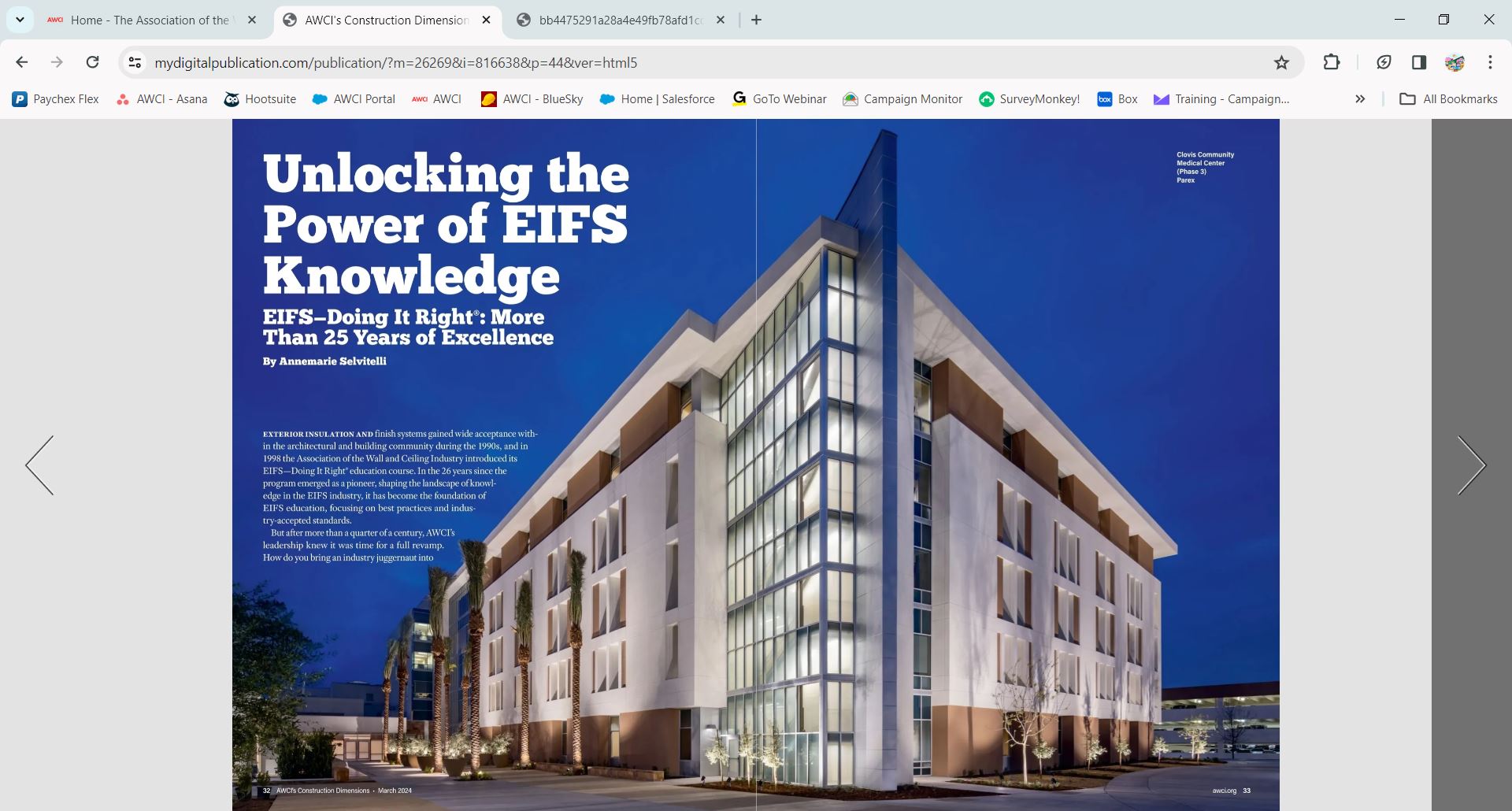 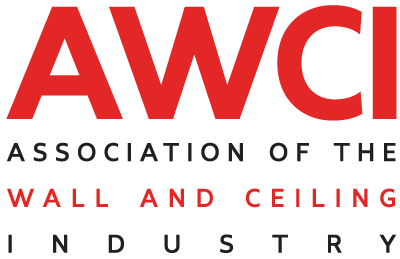 There are three categories of certificates: 
Mechanic 
Industry Professional 
Inspector 

There are 13 modules for mechanics and 17 modules for industry professionals and inspectors.

Participants can study and review the course information at their own pace. 

The online course is available in English and Spanish for EIFS Mechanics and EIFS Industry Professionals.
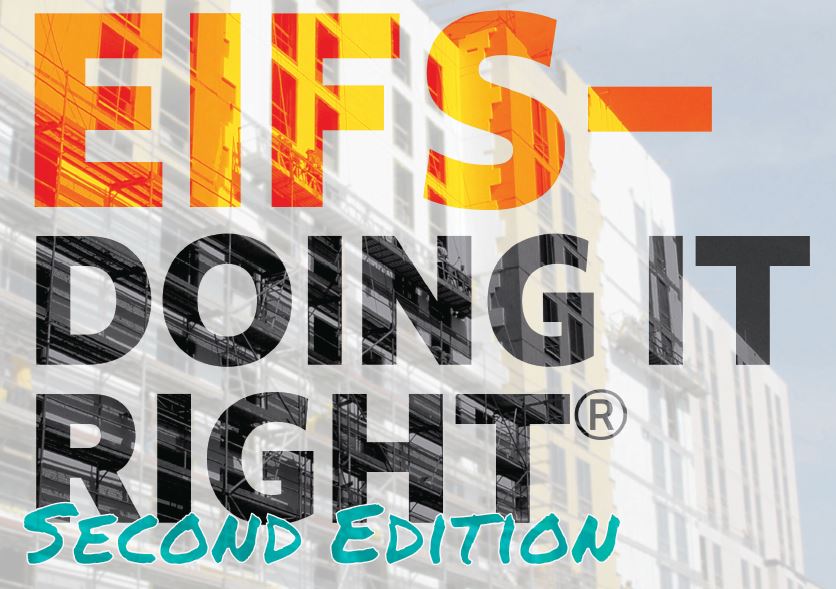 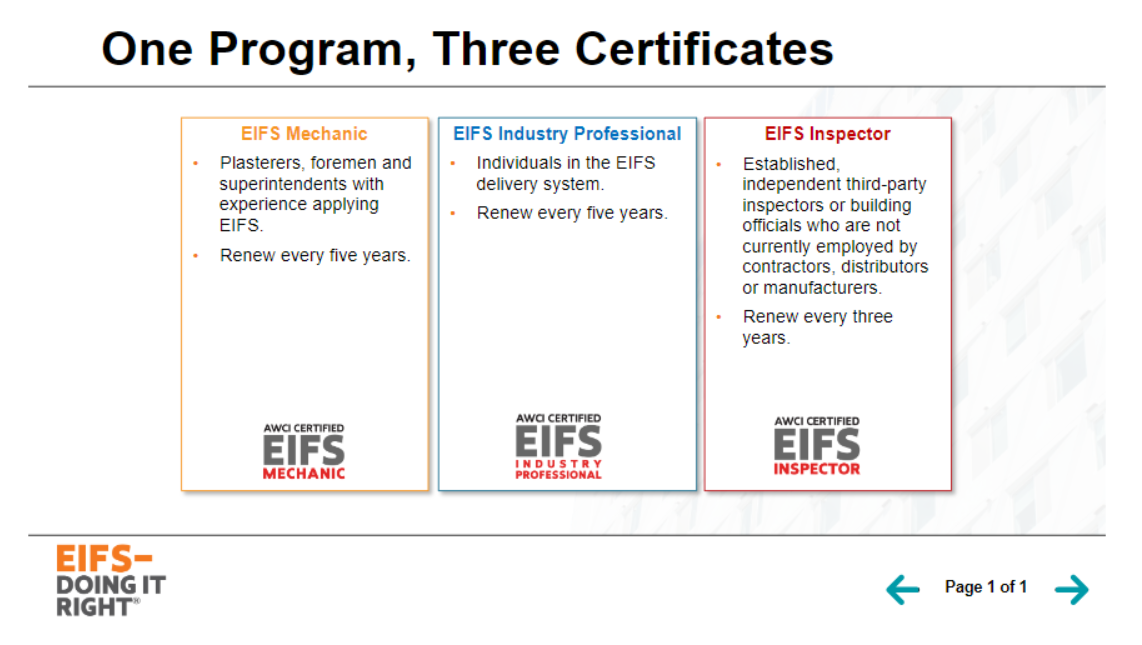 520 CEM
260 CEI
Total: 1353
573 CEP
Purpose of the course:

To cover essential knowledge and techniques for correct EIFS installations and proper inspections.

It is based on best practices and industry-accepted standards, primarily ASTM C1397. 

It is not intended to replace physical on-the-job training or wet wall instruction, nor is it designed to teach inspection of existing residential construction or forensic material.
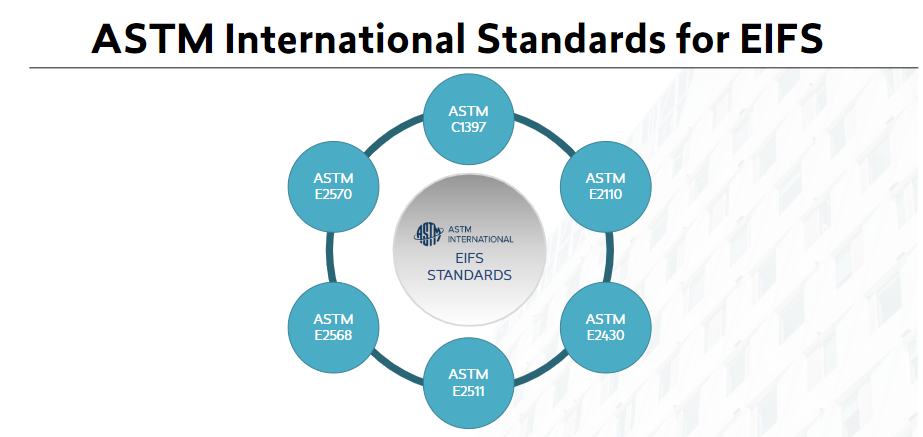 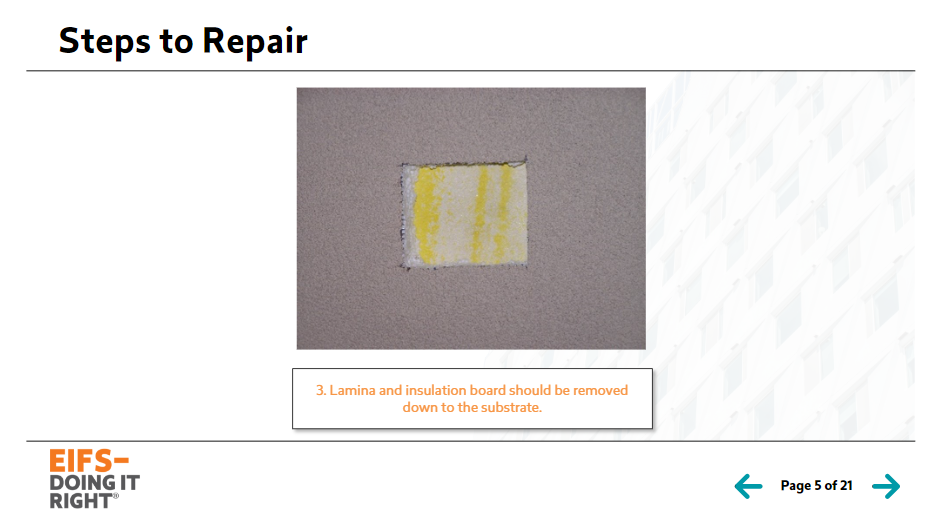 Members Asked, We Answered 

Arranged the course material in a sequence that matches typical project requirements. 

Provided more information on EIFS repair.

Addressed water-resistive barrier issues with different and new systems. 

Updated current code requirements.
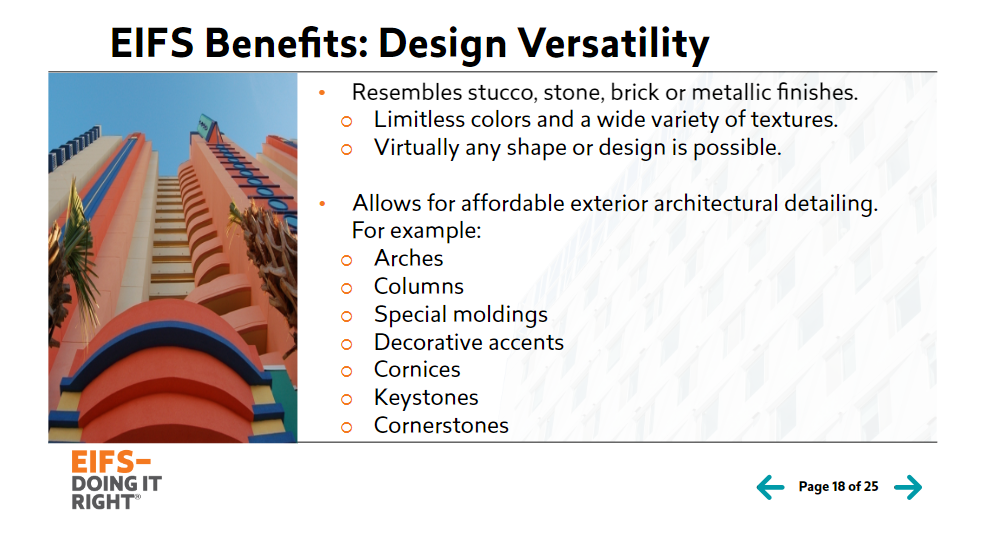 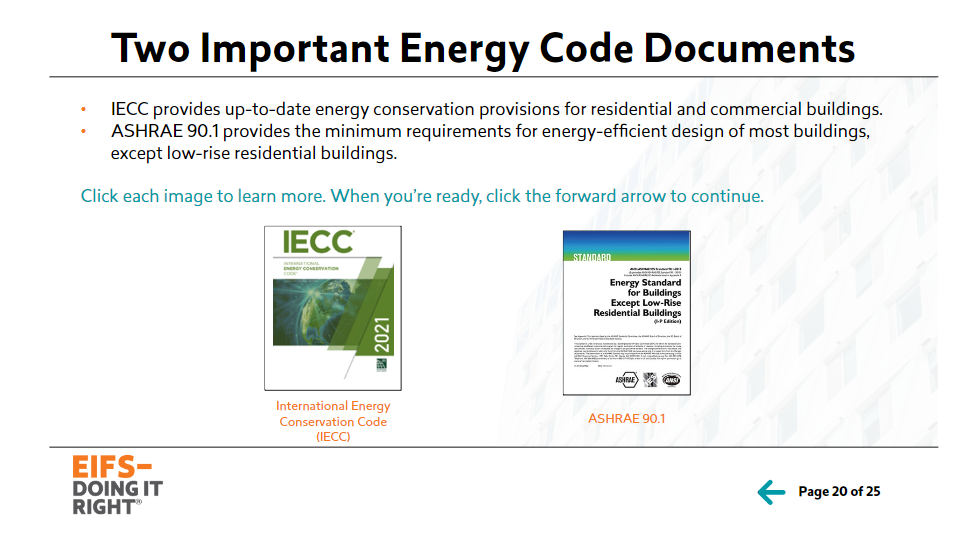 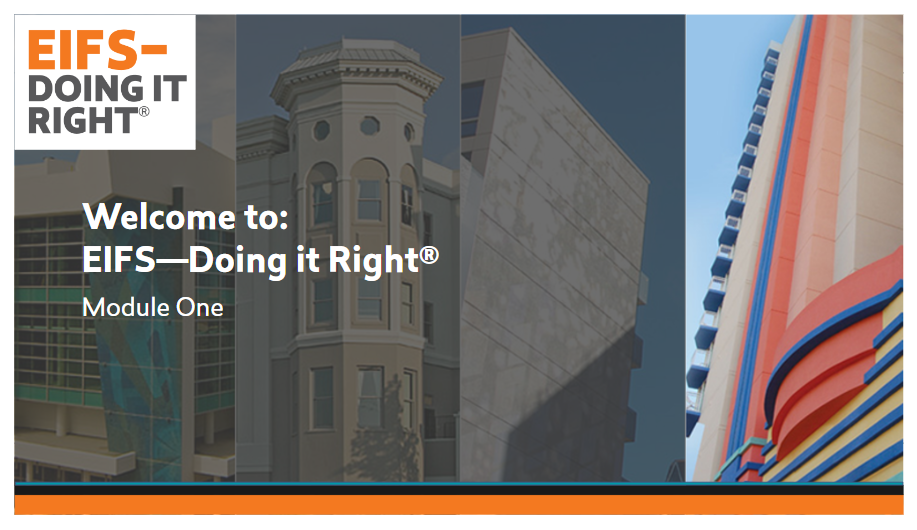 New Edition, New Experience

Updated content and images to reflect current industry standards

Upgraded learner experience interface and incorporated interactive knowledge checks

Optimized ratio to widescreen (16:9) for enhanced mobile and tablet compatibility

Implemented current instructional design to leverage adult learning best practices
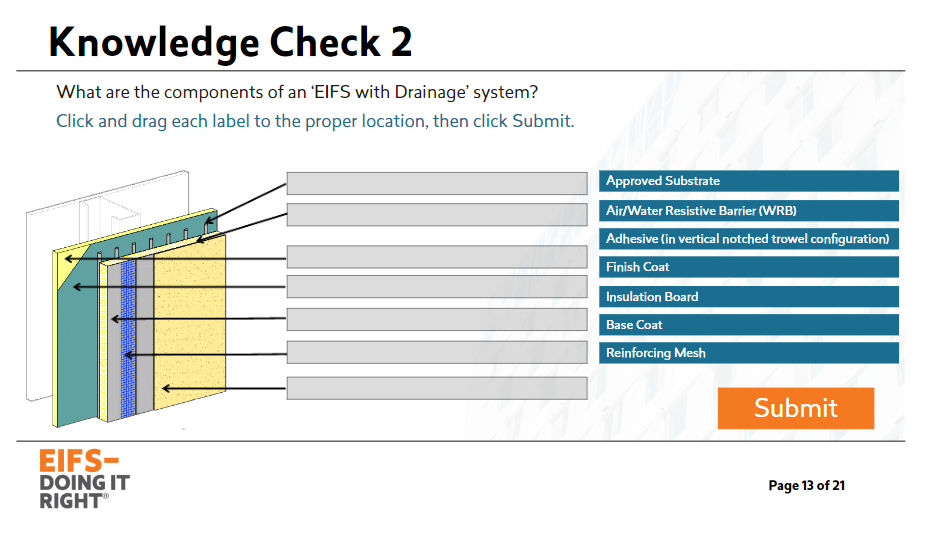 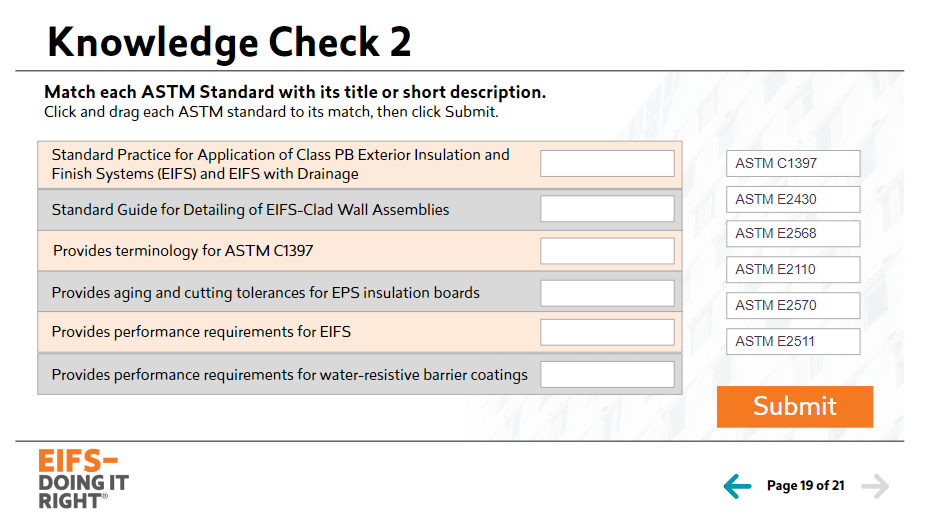 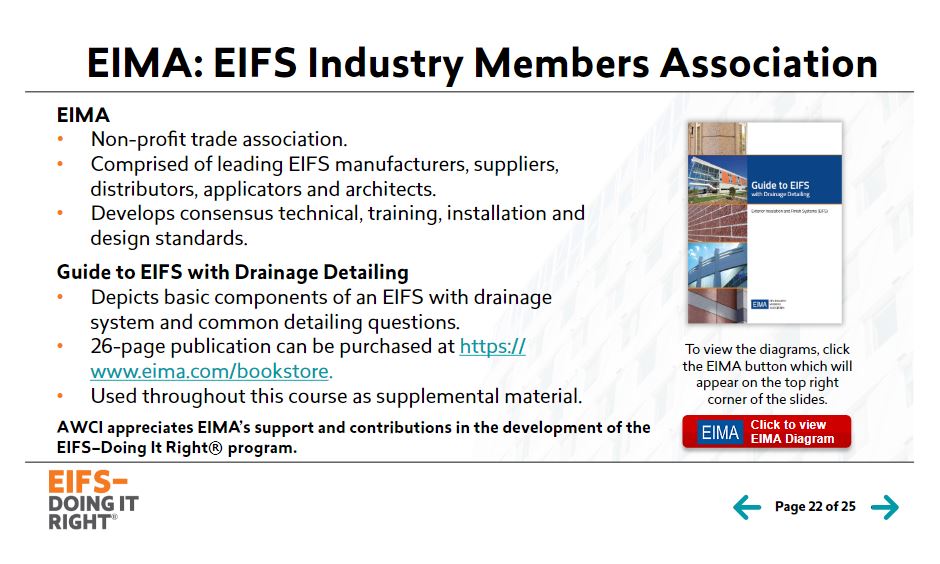 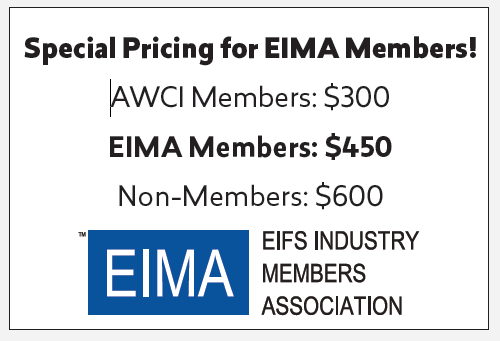 Subject Matter Experts

Mike Chaney, James River Stucco, Inc.
Peter Harrison, Parex 
Tim Nelson, OPCMIA
Dave O’Neal, Tremco CPG Inc. 
Bryan Stanley, Technical Services Information Bureau
Al Zabbo, Tremco CPG Inc.
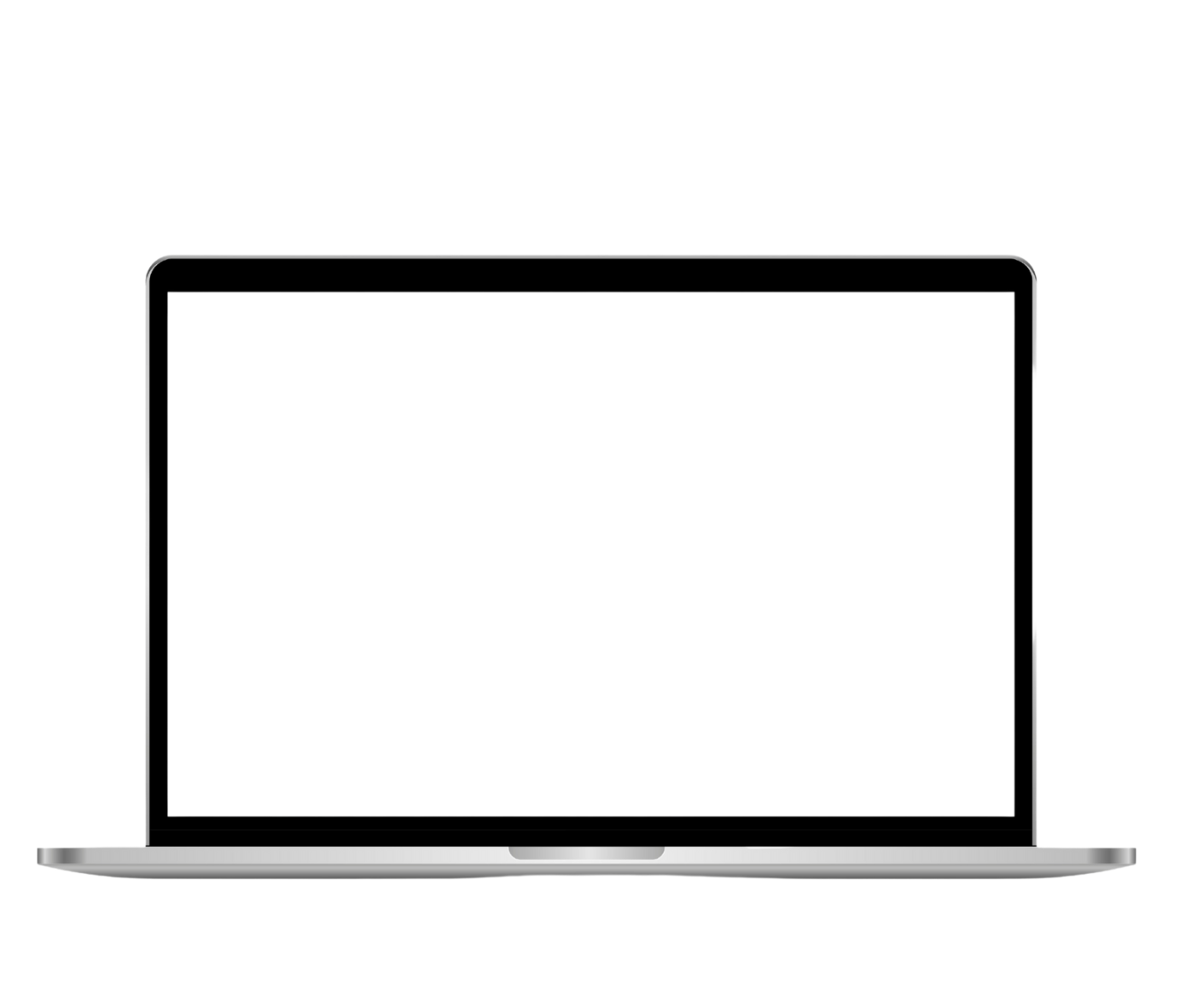 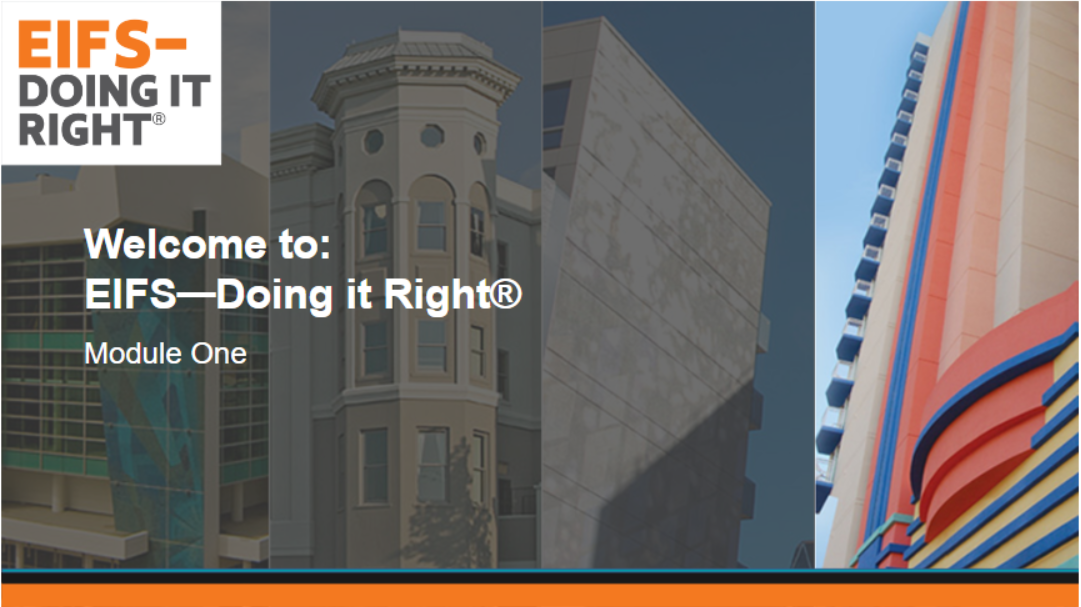 EIFS–Doing It Right®
Second Edition


English & Spanish

Available Now